Koncepcije o nastavi i nastavniku
2
Moja koncepcija o nastavi i nastavniku
Teaching Perspectives Inventory: http://www.teachingperspectives.com/
1. Koncepcije o nastavi i nastavniku
4
Koncepcije o nastavi i nastavniku
Kognitivističke koncepcije
Personalističke koncepcije
Bihejviorističke koncepcije
Interakcionističke koncepcije
5
Moja koncepcija o nastavi kroz prizmu scenarija za čas
Celovitost scenarija za čas
	naziv predmeta, razred, nastavna tema, nastavna jedinica, cilj, očekivani ishodi, opis aktivnosti, način provere ostvarenosti ishoda, izvori znanja
Dominantna koncepcija o nastavi
Koja koncepcija je dominantna? Šta o koncepciji kažu planirani ishodi učenja? Šta o koncepciji kažu planirane aktivnosti? Da li se u još nečemu ogleda dominantna koncepcija? U čemu?
Da li postoje elementi i drugih koncepcija? Ako da, kojih?
Da li biste nešto promenili u scenariju za čas? Ako da, šta?
6
Moja koncepcija nastave
7
Nastavnik sada i ovde
Šta sve čini posao nastavnika? 
Koje kompetencije su potrebne da bi se bavili poslom nastavnika? 
Kako se sve stiču navedene kompetencije?
Šta su kompetencije?
Više od znanja i veština – to je sposobnost rešavanja zahtevnih problema angažovanjem psiho-socijalnih kapaciteta (veština i stavova) (OECD, 2005)
Kompetencije predstavljaju složen sistem kognitivnih i praktičnih veština i sposobnosti, iskustava, strategija, navika, ali i emocija, vrednosti, motivacije, stavova..., kao i sposobnost njihovog uvremenjenog korišćenja, koje je adekvatno problemu. Na taj način kompetencije predstavljaju integraciju  deklarativnog (znanje o), proceduralnog (znanje kako) i kondicionalnog (znanje kada) znanja (Rajović i Radulović, 2007).
8
9
Okviri kompetencija nastavnika
Council of Europe: Teacher Competencies for Diversity 
European Commission: Teachers’ Core Competencies 
European Agency for Special Needs and Inclusive Education (EA): Profile of Inclusive Teachers 
OECD: Teacher Education for Diversity. Meeting the Challenge 
Nacionalni okviri i standardi
Standardi kompetencija za profesiju nastavnika i njihovog profesionalnog razvoja
Standardi kompetencija za profesiju nastavnika i njihovog profesionalnog razvoja
Oblasti kompetencija za:
... nastavnu oblast, predmet i metodiku nastave
... poučavanje i učenje
... za podršku razvoju ličnosti učenika 
...komunikaciju i saradnju
Znanja
Planiranje
Realizacija
Vrednovanje/Evaluacija
Usavršavanje
11
Kako se (p)ostaje nastavnik?
Polaganje ispita za licencu: 
najmanje master nivo obrazovanja
najmanje 30 ESPB PPM
najmanje 6 ESPB školske prakse
12
Profesionalni razvoj nastavnika
Nastavnik sistematično prati, analizira i vrednuje svoj obrazovno-vaspitni rad, razvoj kompetencija, svoje napredovanje i profesionalni razvoj i čuva u određenom obliku najvažnije primere iz svoje prakse, primere primene naučenog tokom stručnog usavršavanja, lični plan profesionalnog razvoja (portfolio). 
U sačinjavaju ličnog plana profesionalnog razvoja koristi podatke iz samovrednovanja, stručno-pedagoškog nadzora i spoljašnjeg vrednovanja.
Pravilnik o stalnom stručnom usavršavanju i napredovanju u zvanja nastavnika, vaspitača i stručnih saradnika
13
Profesionalni razvoj nastavnika
Oblici stručnog usavršavanja:
unutar škole: realizacija oglednih i uglednih časovi, analiza naučenog na programima usavršavanja izvan škole, prikaz edukativnih materijala i/ili iskustava, učešće u istraživanjima, projektima, mrežama, programima...
izvan škole: programi stručnog usavršavanja, stručni skupovi, letnje i zimske škole, stručna i studijska putovanja i projekti mobilnosti, mentorstvo.
Obaveza ostvarivanja najmanje 100 bodova iz različitih oblika stručnog usavršavanja, od čega najmanje 80 bodova iz odobrenih programa stručnog usavršavanja, u toku pet godina.
14
Profesionalni razvoj nastavnika
15
Učešće u različitim oblicima stručnog usavršavanja
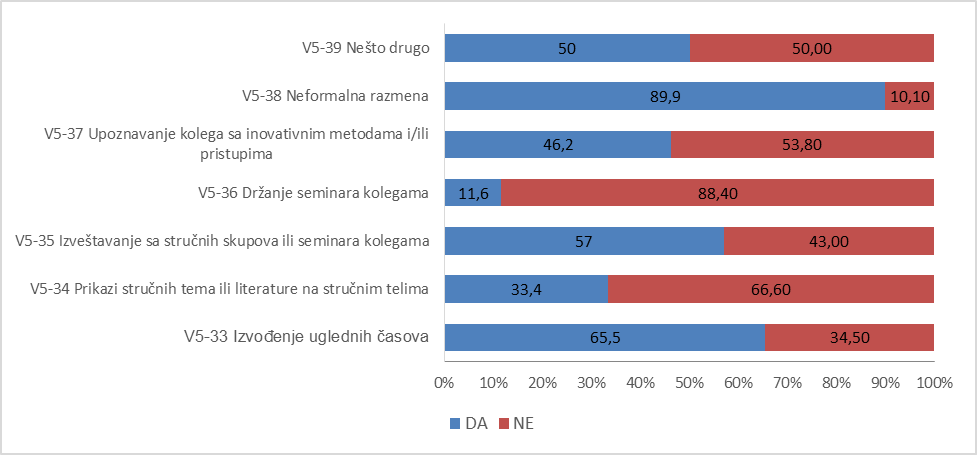 (Kovač Cerović, i sar., 2015)
16
Korisnost različitih oblika stručnog usavršavanja
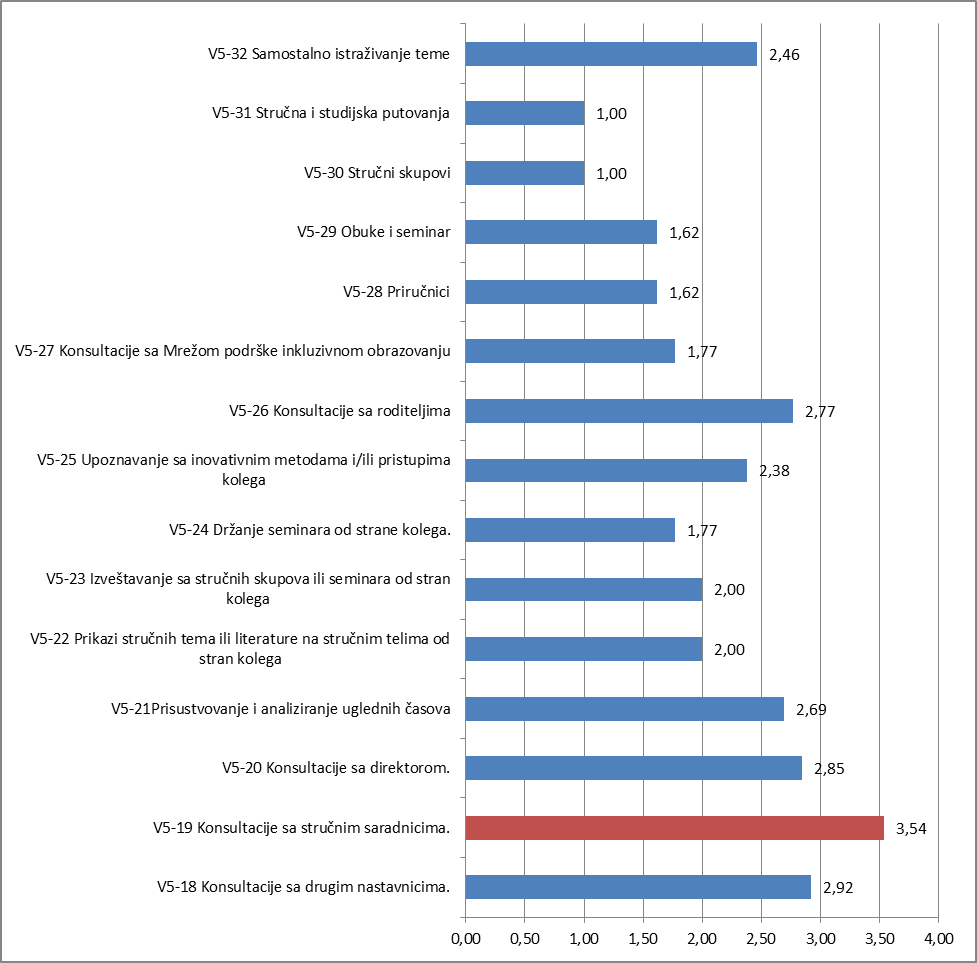 Nastavnici ističu značaj podrške stručnih saradnika (Friedman, Pavlović Babić, & Simić, 2015; Jovanović, O. Kovač Cerović, Jovanović, & Pavlović Babić, 2016).
17
Izgradnja profesionalnih zajednica učenja
Profesionalne zajednice učenja doprinose razvoju bezbednih i podržavajućih okruženja u školama u kojima nastavnici mogu da preispituju kako lične, tako i prakse na nivou škole, obrazovnog sistema i društva u celini (Cochran-Smith, 2004).
Okruženje u kom je preispitivanje vrednovano i podržano može pomoći nastavnicima da se lakše nose sa brojnim tenzijama i dilemama koje nosi razvoj inkluzivne prakse (Snow-Gerono, 2004).
18
Kompetentna škola
Kompetentan nastavnik
19
Osvrt na čas
20
Havelka, N. (2000). Učenik i nastavnik u obrazovnom procesu. Beograd: Zavod za udžbenike i nastavna sredstva, 104-118.
Radulović, L. (2016). Slike o nastavniku – između moderne i postmoderne. Beograd: Institut za pedagogiju i andragogiju, 36-45, 80-87.